Живая память
К 75 - ЛЕТИЮ ПОБЕДЫ В ВЕЛИКОЙ ОТЕЧЕСТВЕННОЙ ВОЙНЕ                                

СОЛОНЕШЕНСКИЙ ЛИЦЕЙ ПРОФЕССИОНАЛЬНОГО ОБРАЗОВАНИЯ
Памятник солдатам ушедшим на фронт и погибшим в Великой Отечественной Войне в с. Искра Солонешенского района
За нашим образовательным учреждением этот памятник закреплен с сентября 2009 года.
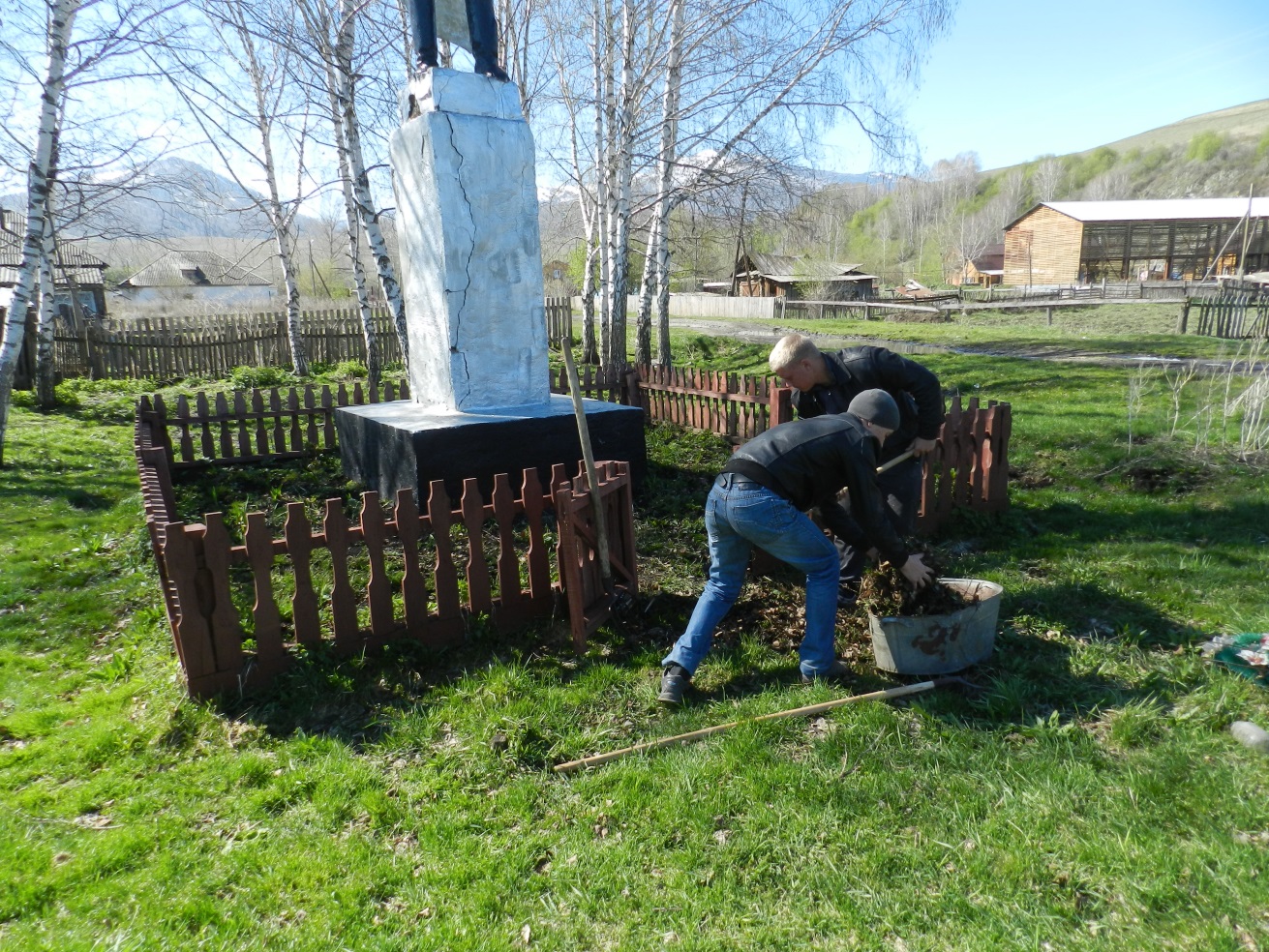 В 2015 году памятник был частично отремонтирован
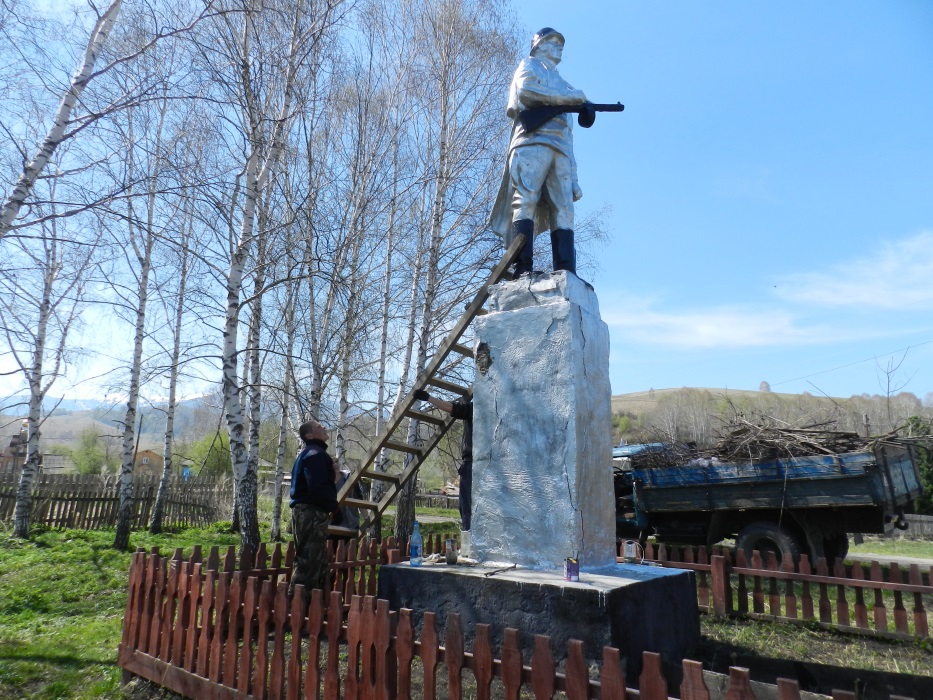 2017 год
2015 год
Проблема:
Памятник имеет большие размеры, материал из которого он изготовлен от времени разрушается. В настоящее время памятник нуждается в капитальном ремонте
Если прекратить восстанавливать памятные места, то и память о героях со временем прекратит существовать, мы должны воспитывать в подрастающем поколении патриотизм и гордость к своей Родине.
Цели проекта:
Формирование  у молодого поколения активной гражданской позиции, патриотизма, уважения к Родине, бережного отношения к нашей истории ;
 Благоустройство и ремонт памятника героям ВОВ в с. Искра Солонешенского района
Задачи:
Развивать интерес к истории своей страны, к её героям; 
 Формировать духовно-нравственную культуру личности;
 Воспитывать патриотическое сознание, верность Отечеству; 
 Произвести ремонт памятника.
Команда проекта:
Руководитель проекта Смирнова Людмила Юрьевна (руководитель волонтерского отряда Солонешенского лицея)
Администрация лицея
Волонтерский отряд «Рука в руке»  КГБ ПОУ «Солонешенский ЛПО»
Целевая группа:
Жители с. Искра, с. Топольное, с. Солонешное и всего Солонешенского района, а также туристы, отдыхающие на базе отдыха в с. Искра
Ресурсы:
Финансовая поддержка со стороны администрации и сельского совета Солонешенского района (30 000 рублей)
Техника в организации КГБПОУ «Солонешенского ЛПО»(трактора, автомобили)
Добровольцы из волонтерского отряда «Рука в руке» Солонешенского лицея профессионального образования 
Необходимые ресурсы:
Строительные материалы(цемент, пгс, сетка-рабица, уголок металлический, табличка, краска черная, серебряная, перчатки)
Затраты на ГСМ 
Оплата работникам